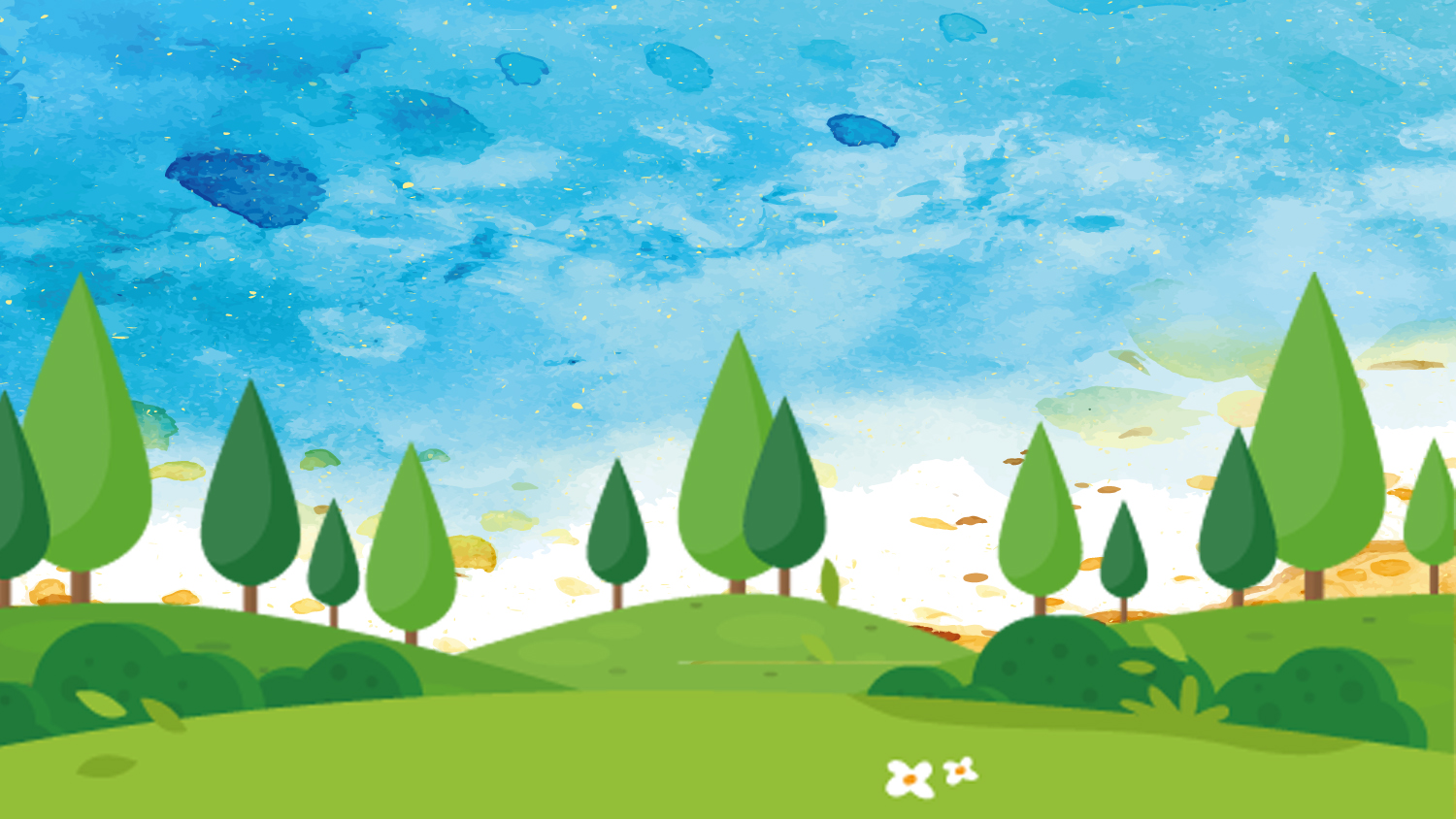 LỰC VÀ BIỂU DIỄN LỰC      (TIẾT 2)
BÀI 35
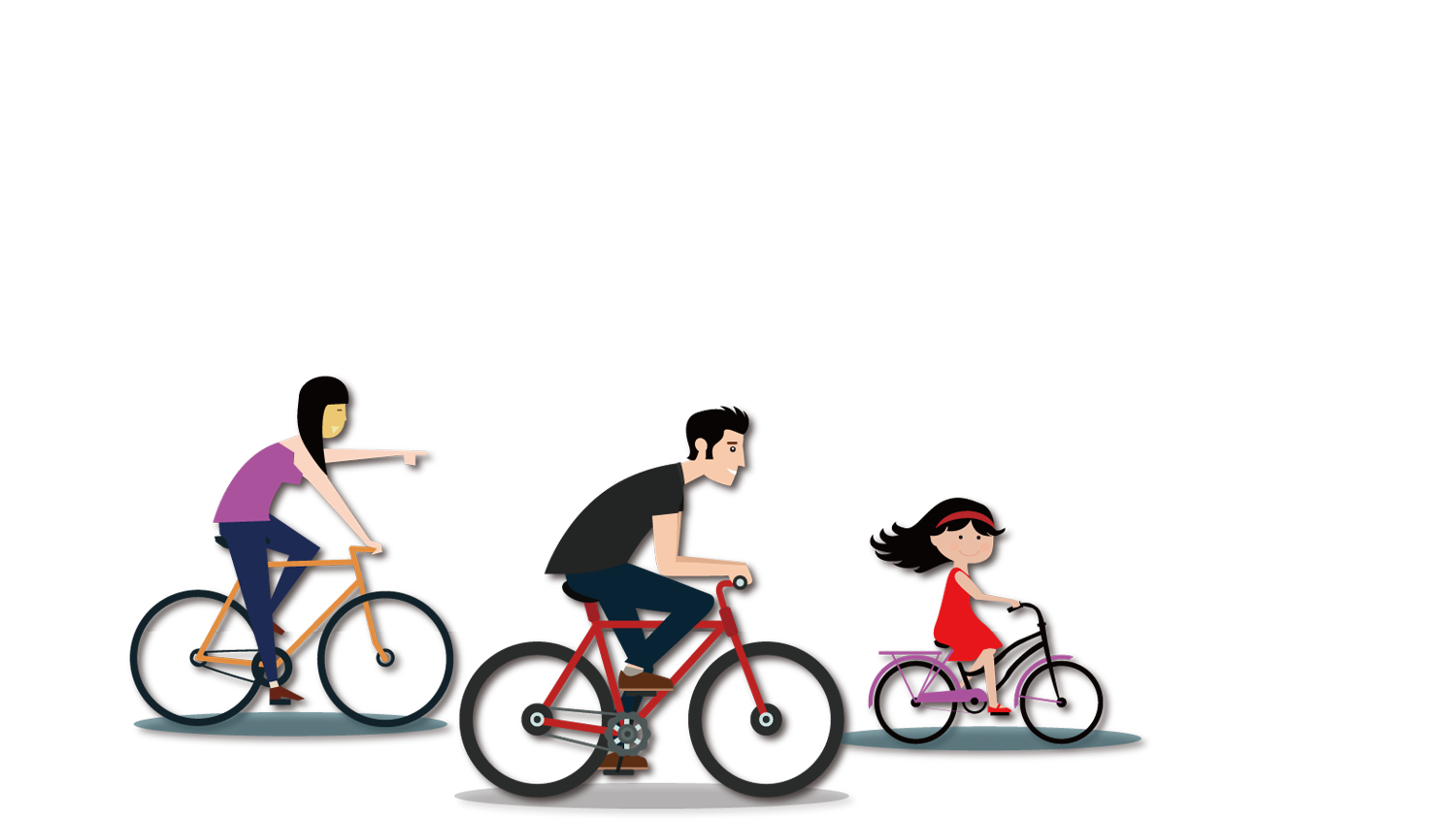 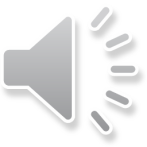 KHỞI ĐỘNG
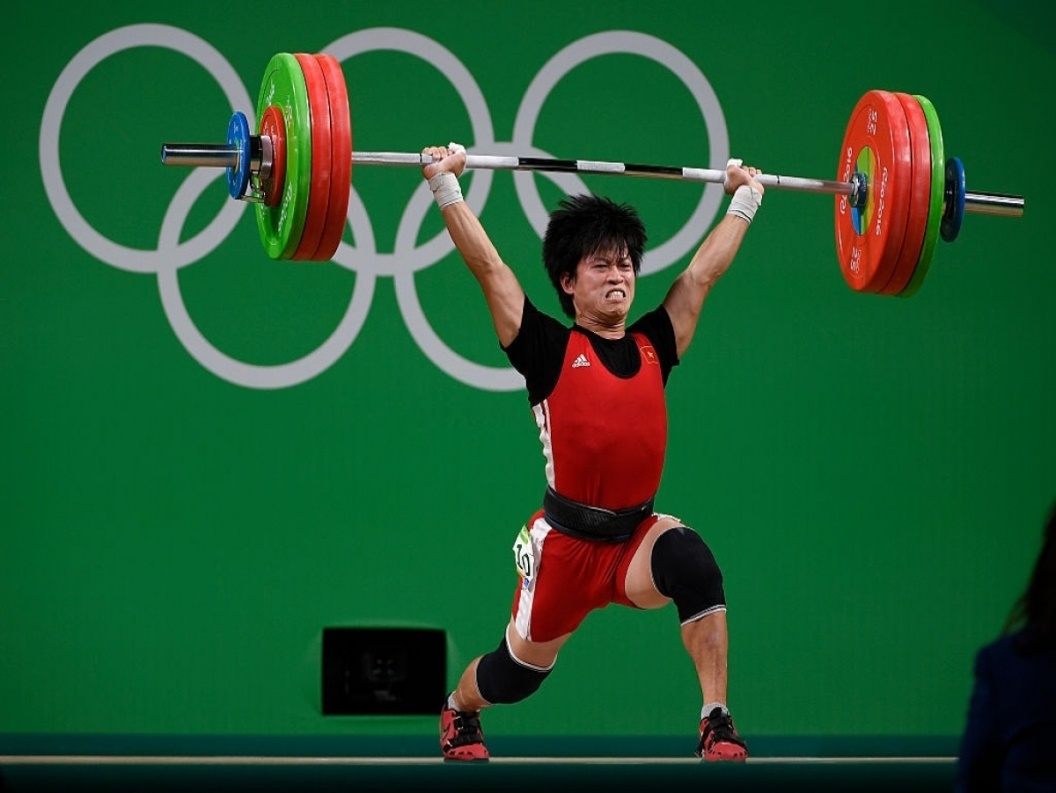 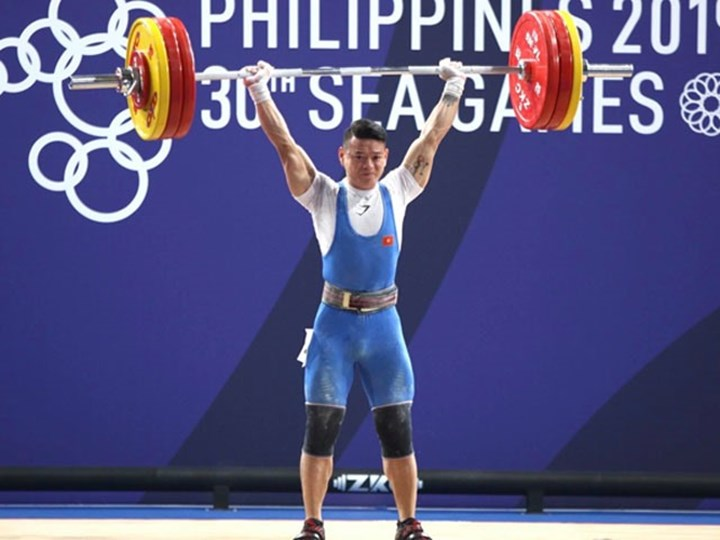 Hãy so sánh điểm giống và khác nhau của lực tay các  vận động viên tác dụng nên tạ ?
2. Biểu diễn lực
a. Tìm hiểu về cách biểu diễn lực
Biểu diễn lực:
+ Mỗi lực được biểu diễn bằng mũi tên
+ Gốc là điểm mà lực tác dụng lên vật ( còn gọi là điểm đặt của lực ).
+ Hướng (Phương và chiều) cùng hướng với ựu kéo hoặc đẩy (cùng hướng với lực tác dụng).
+ Chiều dài là biểu thị độ lớn của lực theo một tỉ lệ xích cho trước
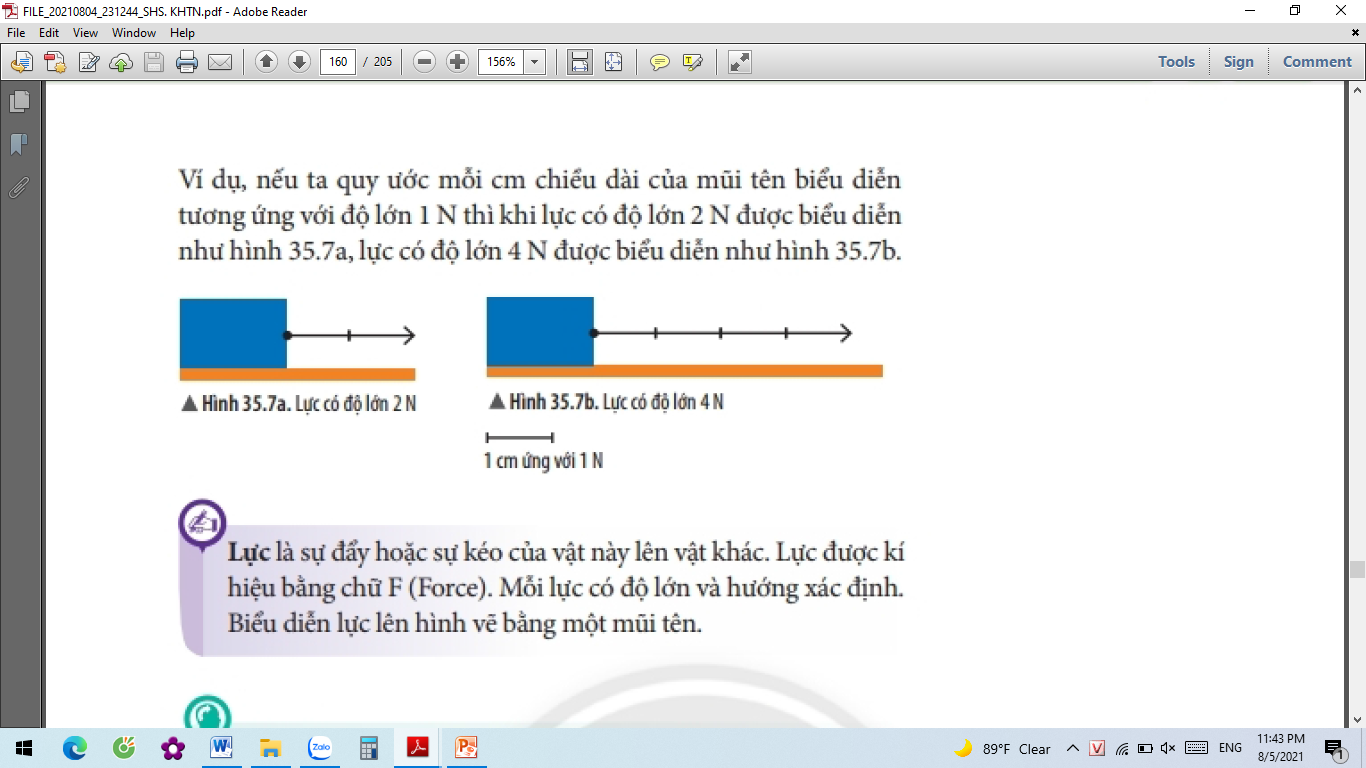 Nếu ta quy ước 1 cm chiều dài của mũi tên biểu diễn tương ứng với độ lớn 1N.
VẬN DỤNG
BÀI TẬP
Câu 1: Nêu 2 ví dụ về vật này tác dụng đẩy hay kéo lên vật kia
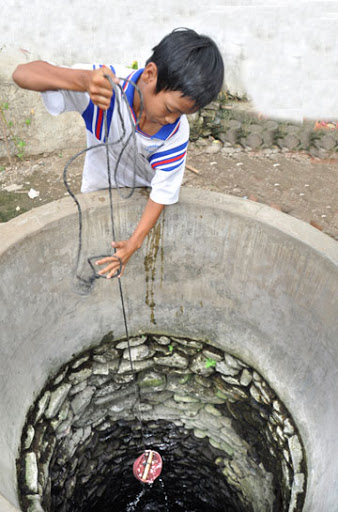 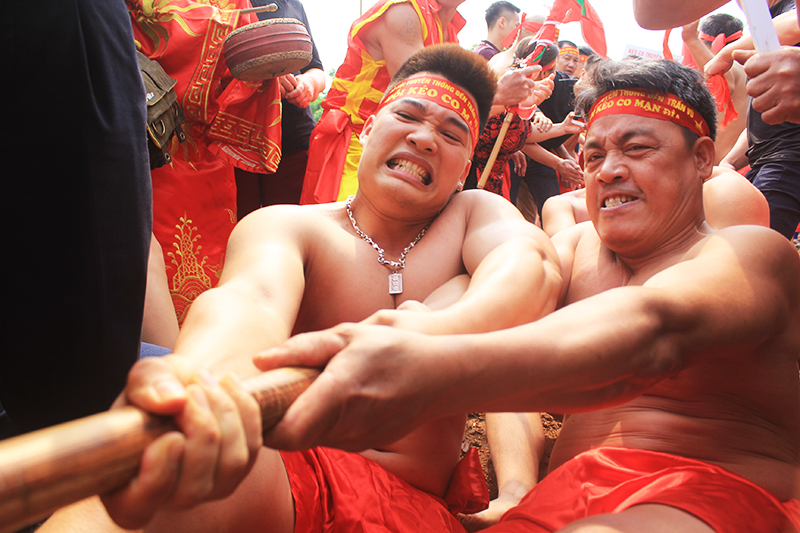 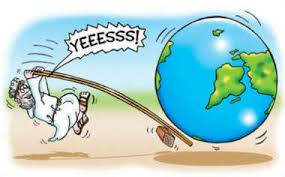 Câu 2: Khi 1 vận động viên bắt đầu đẩy quả tạ, vận động viên đã tác dụng vào quả tạ một
A. Lực đẩy
B. Lực nén
C. Lực kéo
D. Lực uốn
Câu 3: Một người nâng một thùng hàng lên theo phương thẳng đứng với độ lớn 100N. Hãy biểu diễn lực đó bẳng hình vẽ( tỷ lệ xích ứng với 50N)
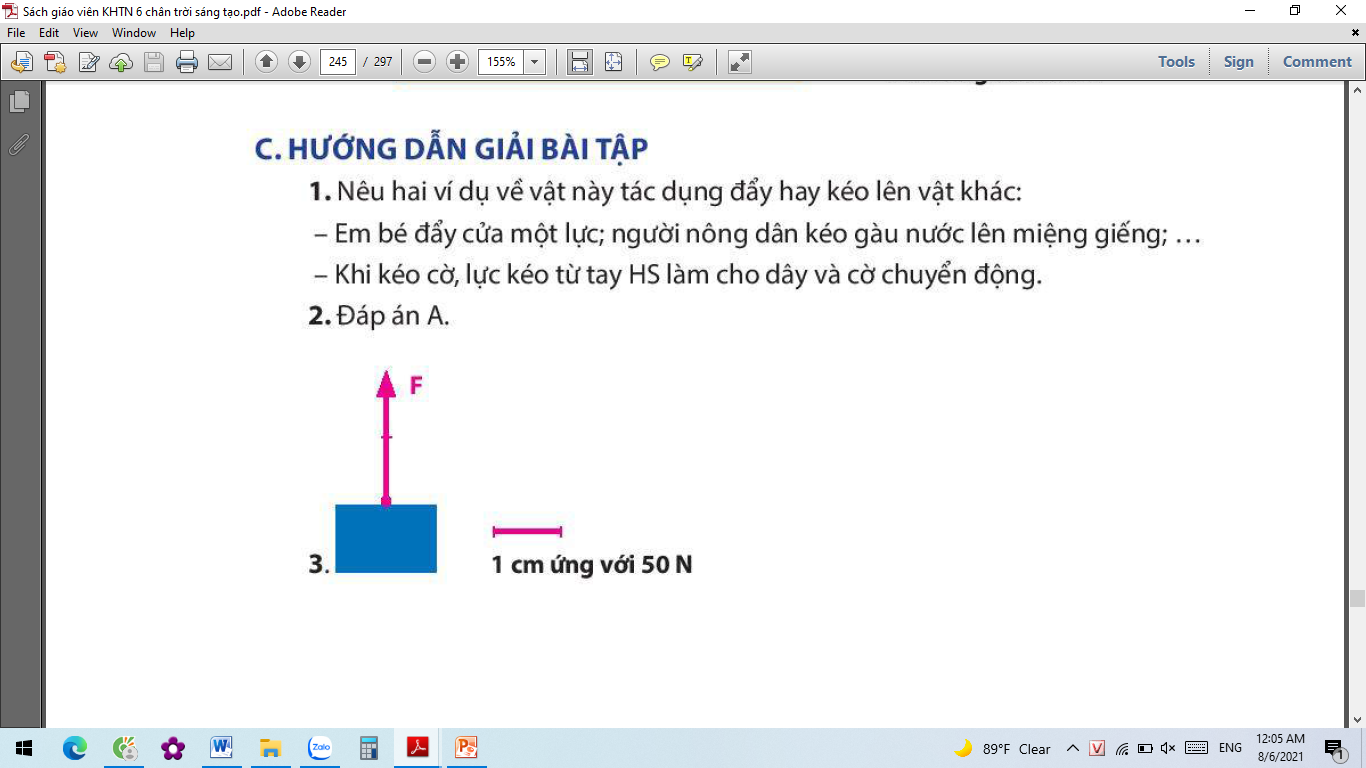